Excellence In Extended Day and Year Programs
SDE Training Workshop
Sylacauga, Alabama
March 11, 2008
The Elmore County Board of Education serves 4 communities within the county with extended day programs:

Eclectic
Deatsville (Holtville)
Millbrook
Wetumpka
Full day pre-school -  After school elementary students
$50,000 award for enrichment at our elementary schools
$125,000 grant for each of four middle school centers
Our Commitment to Community Education
Family dynamics improve when the schools and community agencies help.
Community, schools and families educate the “total” child.
Classrooms and campuses can no longer be our boundaries.
School bells can no longer limit our efforts.
The resources in our schools should be shared.
Our SIPs support the importance of families and community.
Our Parental Involvement Committee implements programs for our district.
Our Commitment to the Extended Day
We serve all elementary and middle school students.
Resources are available before and after school.
Family involvement is required for participation.
Three and four year olds are prepared for the school experience.
Students have a greater chance to succeed.
Families have opportunities to learn and play together.
All policies in force during the day are part of the extended day.
Child Development Program
Excellence in Extended Day Award
21st Century Community Learning Centers
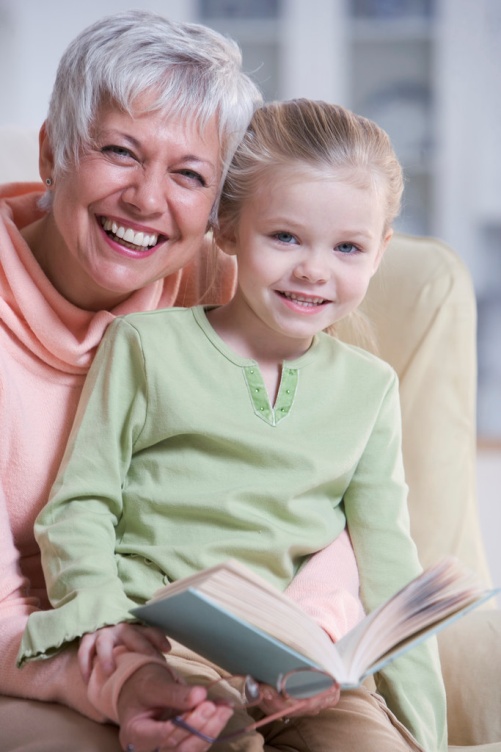 Child Development Program
Preschool program operates 12 months.
High Reach Learning curriculum.
Hands-on activities for colors, shapes, numbers, letters.
Enrichment activities in the arts.
Nutritious lunches.
Field trips and guest speakers (community based).

Afterschool program operates during holidays, summer.
Nutritious snacks.
Homework time/help available.
Arts, crafts, games, free play.
Health Rocks curriculum.
Cooperate with 4-H Club.
Summer field trips.

Both are tuition-based in all 4 communities.
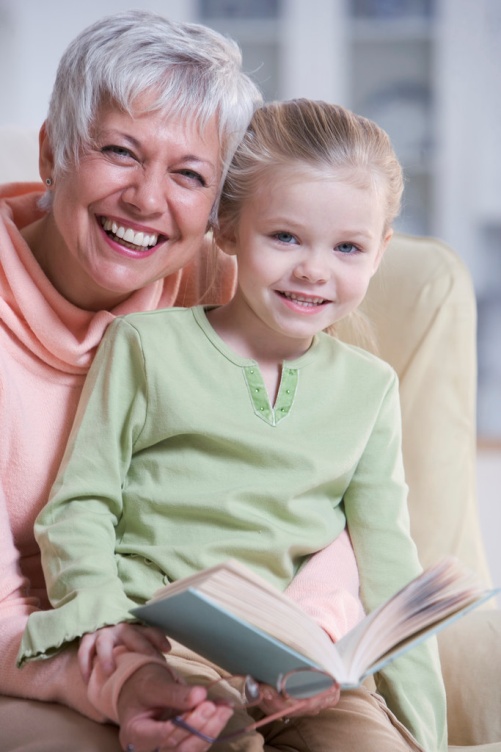 Child Development Program
Excellence in Extended Day Award
21st Century Community Learning Centers
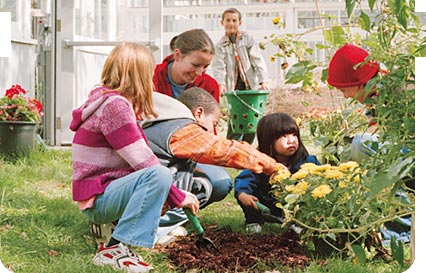 Available to all extended day students.

Eclectic ES outdoor learning center.
Learn through play and hands-on exploration.
Pavilion, pond, and butterfly, flower, vegetable gardens.
Cooperation of EES PTO.
Almost completed.

Holtville outdoor physical activity center – completed.
Stations to build upper and lower body strength.
Fitness course, walking track always available.
PE staff instrumental in design.

Wetumpka art and dance program – in place.
Contracted art and dance teachers.
Offerings to extended day students at no charge.
Will also provide martial arts classes
Excellence in Extended Day Award
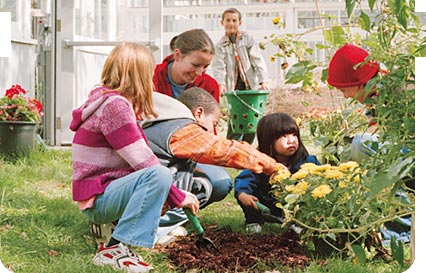 Child Development Program
Excellence in Extended Day Award
21st Century Community Learning Centers
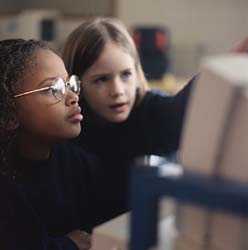 Our three targets are:
21st Century Community Learning Centers
COMMUNITY
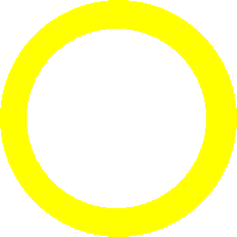 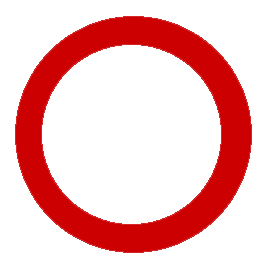 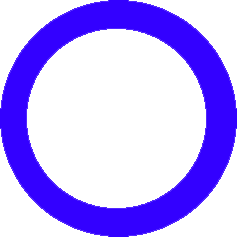 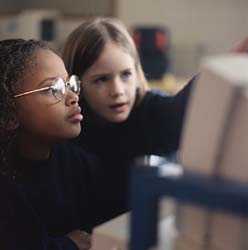 HOME
SCHOOL
In order to be effective in each area, the learning center will strive to reach six goals.

Our success is judged by national standards from the PTA, 
      the NAESP and 
      the 21st CCLC program.
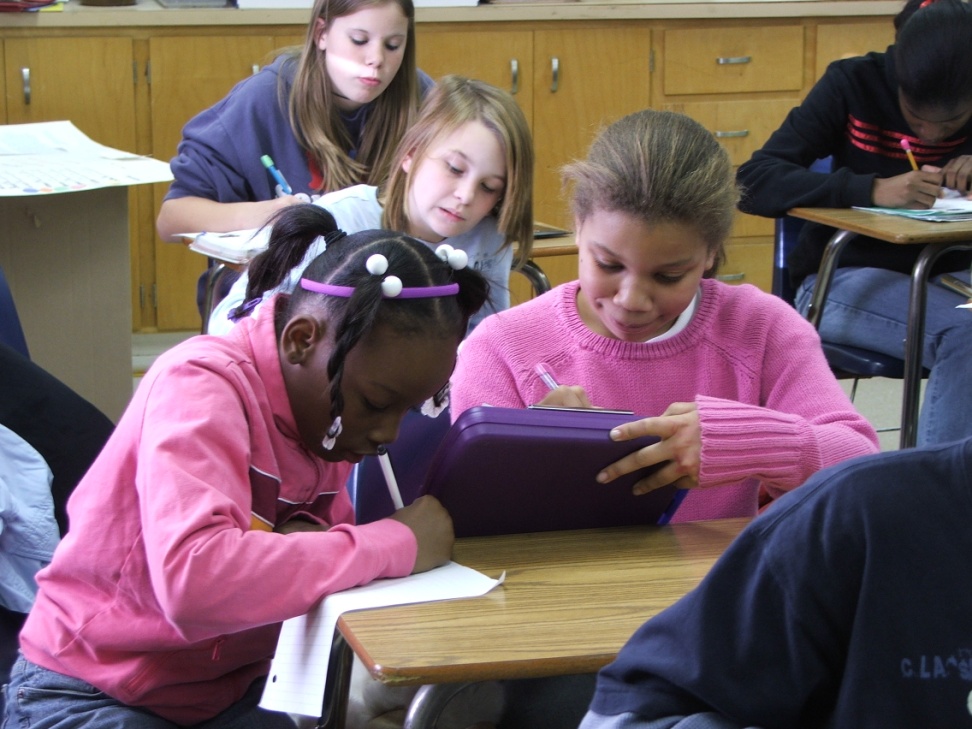 ACADEMICS
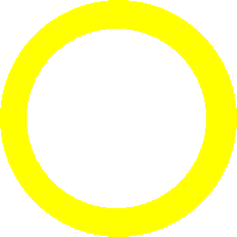 ADULT  ED
ENRICHMENT
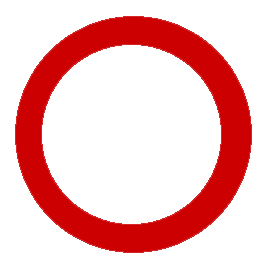 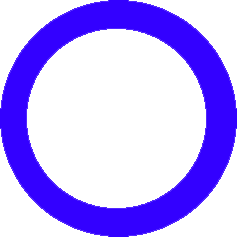 6
BEHAVIOR
ATTENDANCE
COMMUNITY
Daily Academic Topics
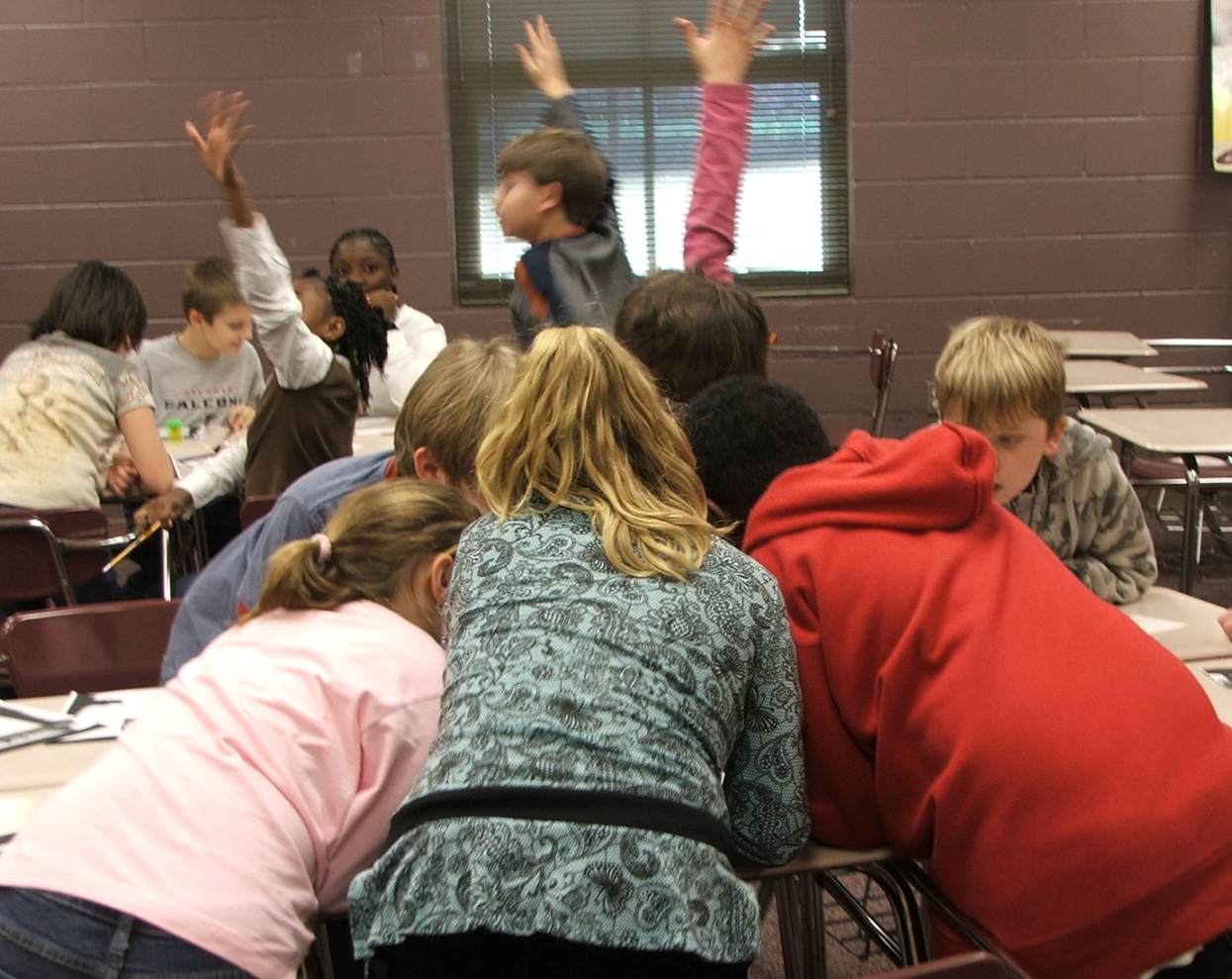 Reading
Language
Social Studies
Mathematics
Weekly Enrichment Topics
Computer Skills
The Arts: Visual and Performing
Science and Nature
Critical thinking
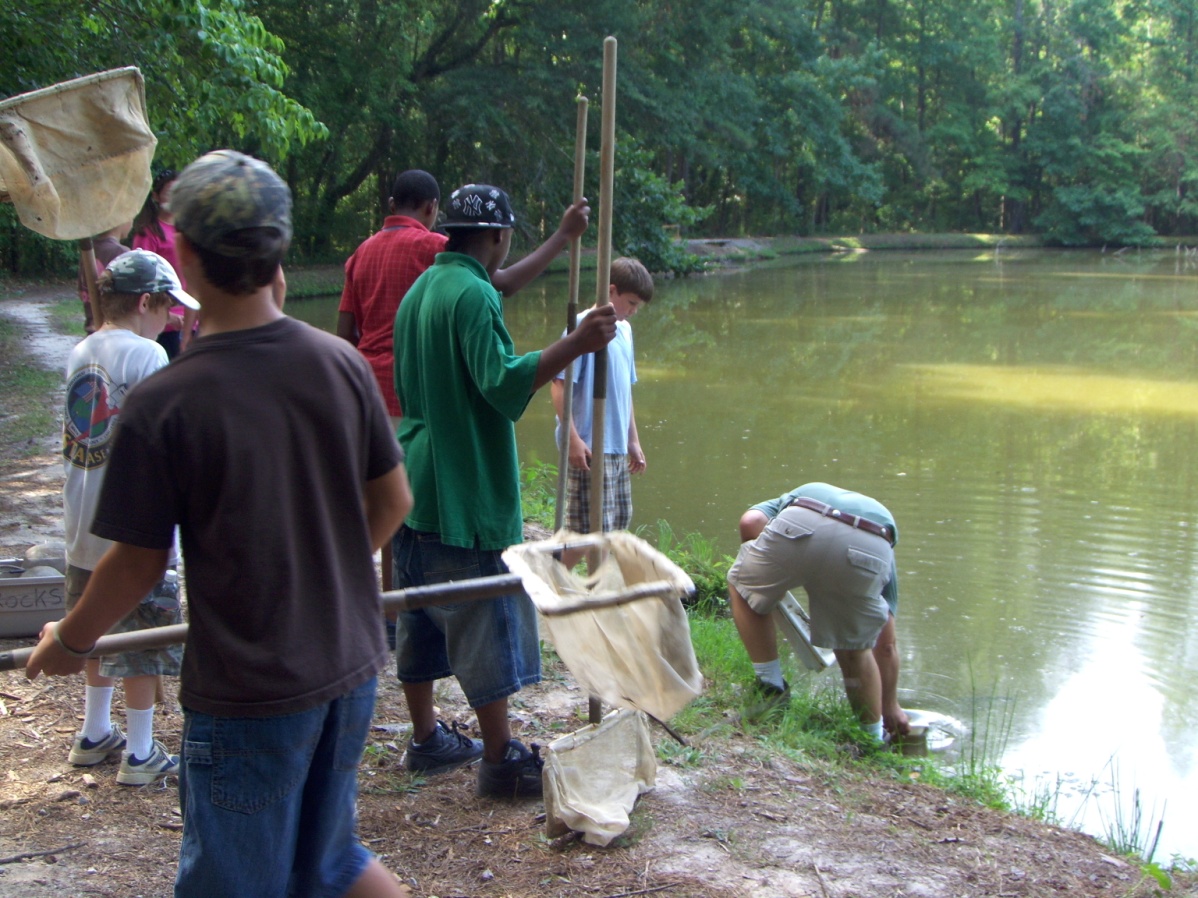 Offerings for Better Behavior
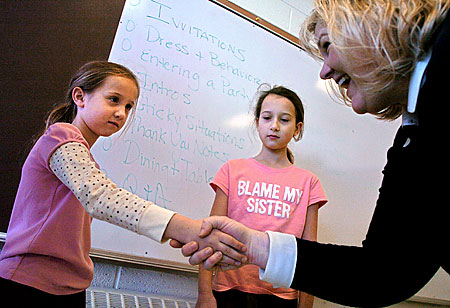 Substance Abuse Education
Anger and Stress Management
Character Education
Offerings for Better Attendance
Hands-on activities
Chances to be creative
Fun and fellowship
Interaction with interesting volunteers
Field trips
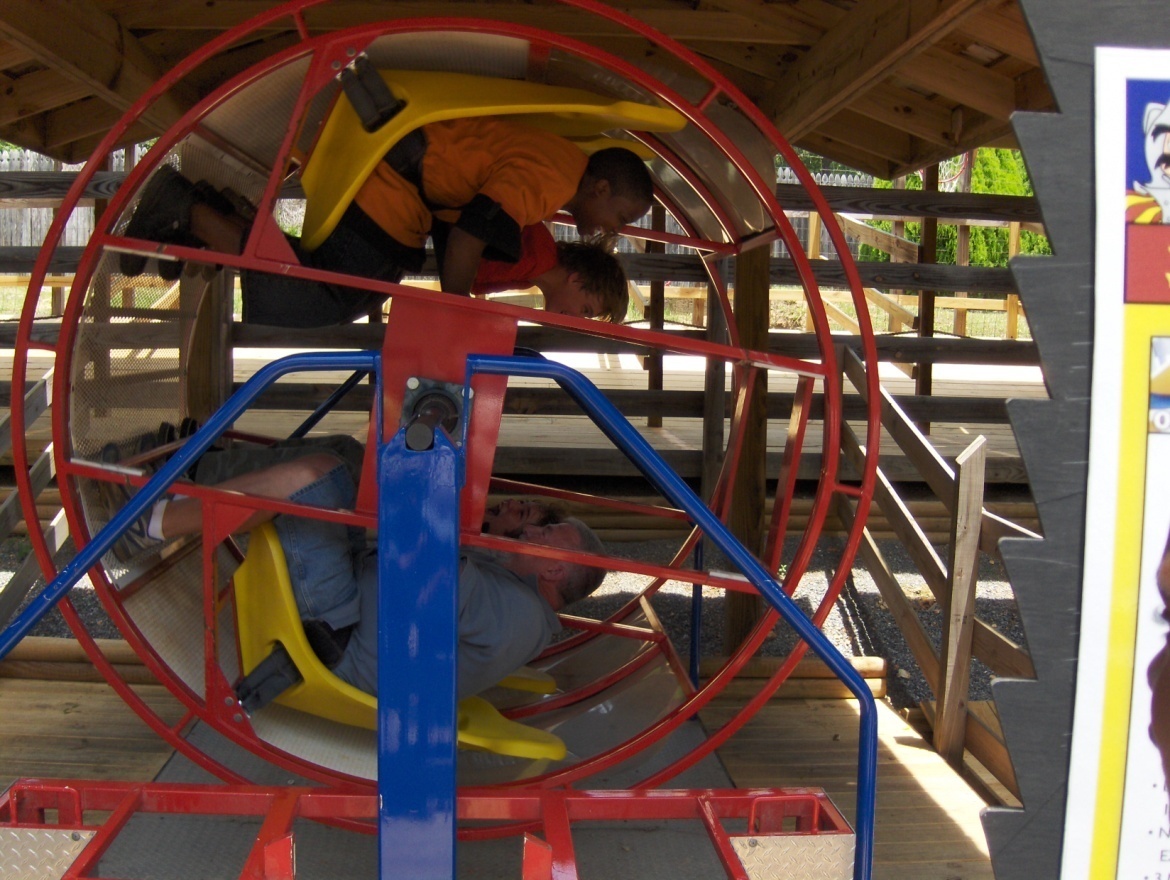 Other Daily Offerings
Help with Homework
One-on-one Tutoring
Coordination with regular classroom
Physical Activity
Nutritious snack
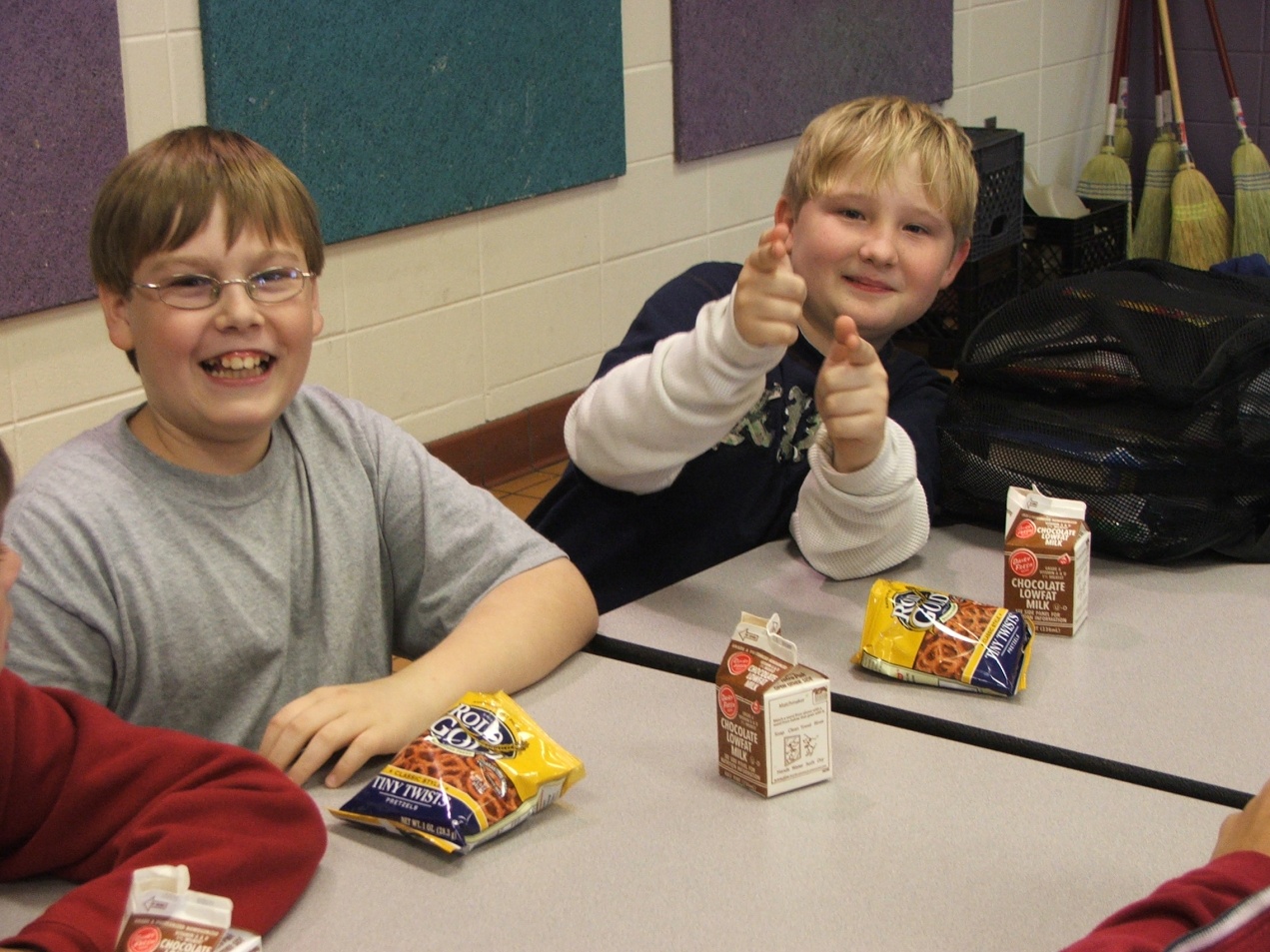 Other Periodic Offerings
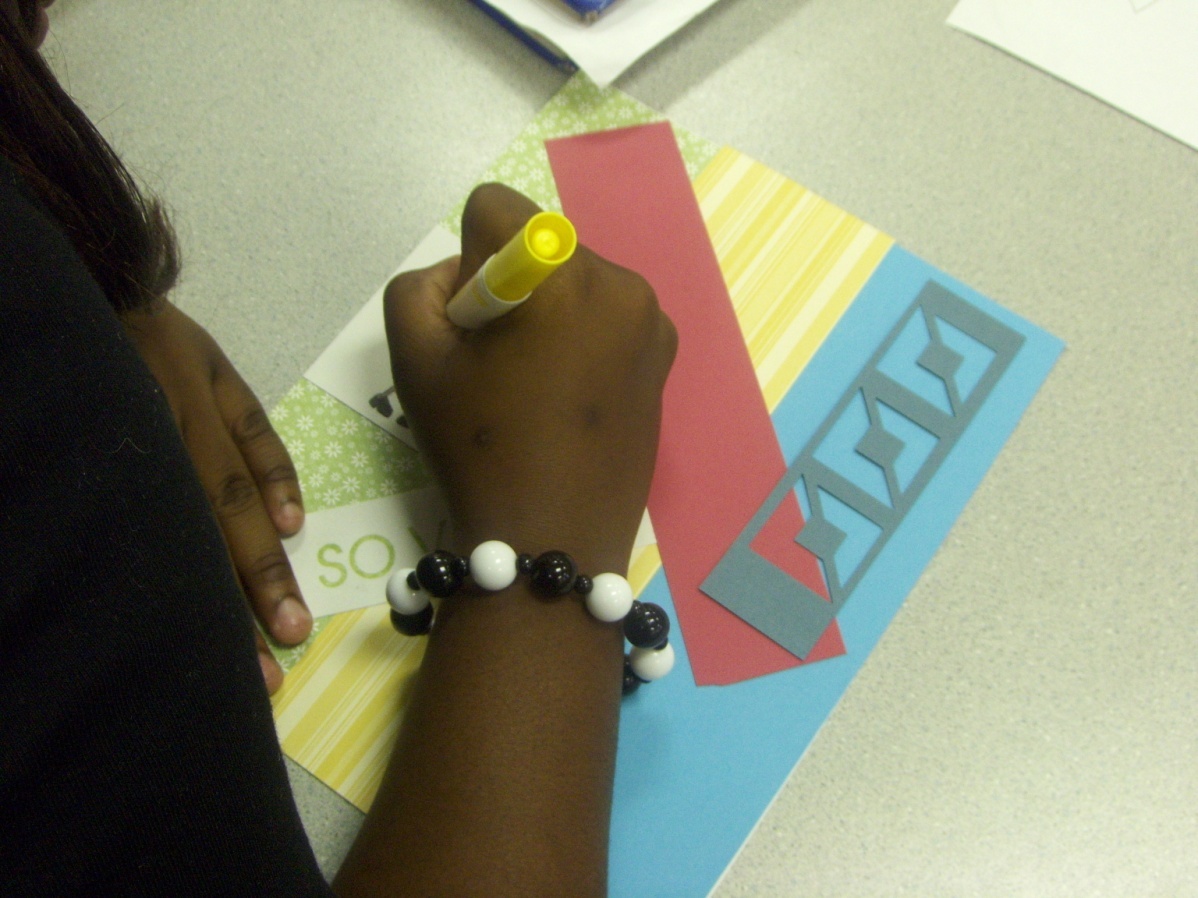 Real-Life Situations
Hands-On Experience
Career Education
Adult Ed Opportunities
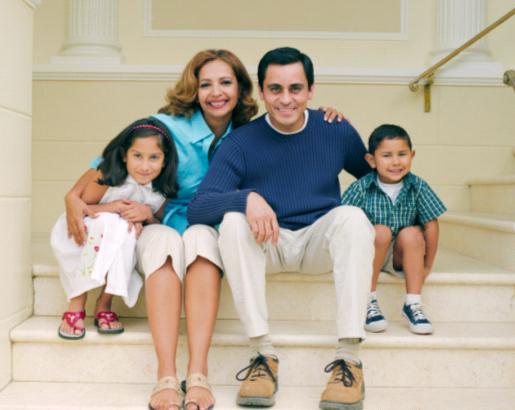 Tips and Advice on Parenting
Academic Classes
Enrichment Classes
Family Nights
Community Awareness
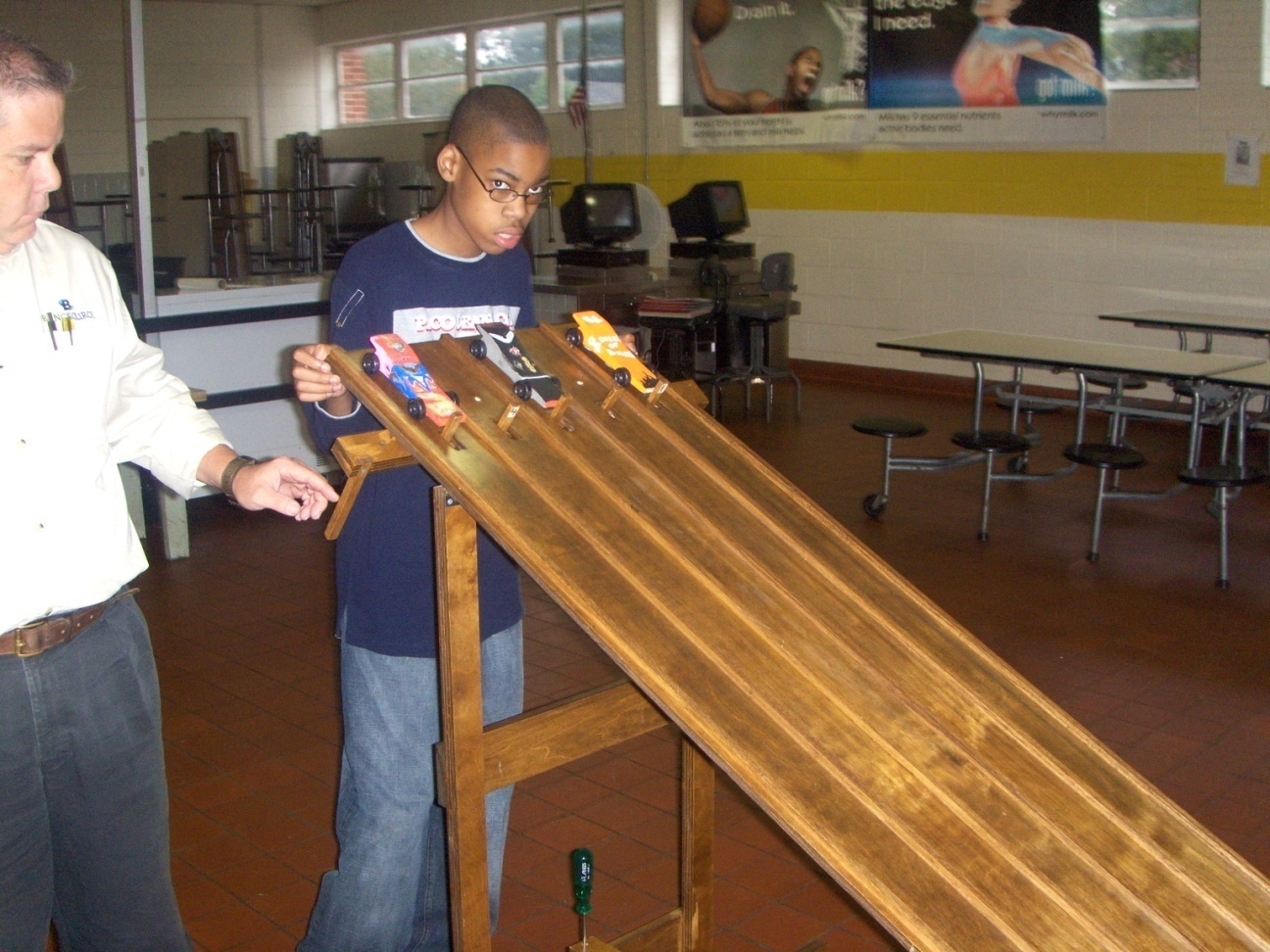 Trips to local attractions
Visits from community groups
Listings of local opportunities for family enrichment
Expected Outcomes
Academics
Better understanding
Improved grades
Improved standardized test scores

Behavior and Attendance
Better self concept
Increased respect for rules, others
Fewer incidences of poor behavior    at home and at school
Better attitude
Eagerness to learn
Fewer tardies and absences
Family 
Improved family life
Improved communications
Better understanding of the school
Better awareness of the local community
More involvement of community groups

Community
Better citizens
Financial support/donations
Sponsorships
Volunteers
Other Aspects
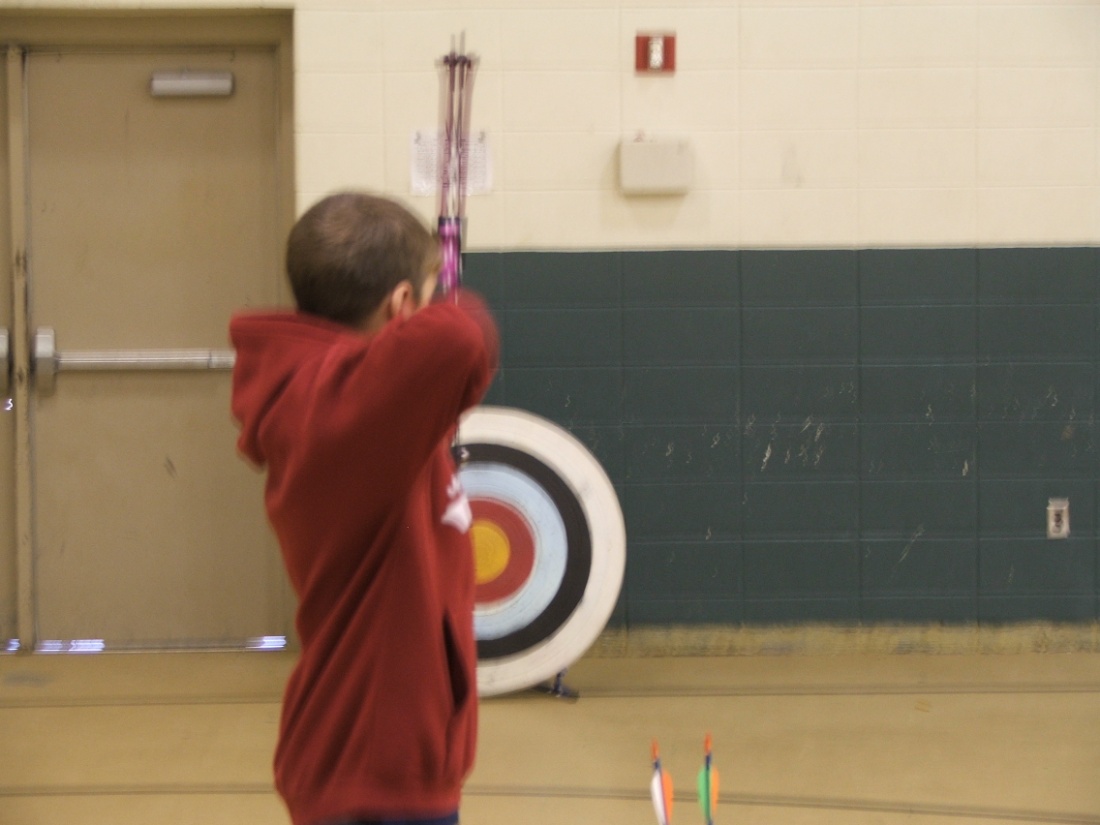 Meager tuition
Move towards sustainability
Constant, constructive communications
Safe, secure environment
Operates only on school days
Periodic state evaluation
Advisory Committee support
Major Concerns
Questions?

Thank you for your kind attention!


Carol Kelly
carol.kelly@elmore.k12.al.us
www.elmoreco.com   Select Other Programs